DBCP  National Report
DBCP – 37, VIRTUAL, 8-11 November 2021
Chow Chi Kin
Hong Kong, China
(ckchow@hko.gov.hk)
Current Programme
Name/Agency : Hong Kong Observatory

Number and type of buoys : 5 MetOcean SVP-I-BDGS

Purpose of programme : monitor tropical cyclone activities, particularly on genesis and changes in intensity and structure

Main deployment areas : South China Sea & western North Pacific

Vandalism incidents
	(1) None by the end of Aug 2021
	(2) Two incidents in Sep / Oct 2021 : the buoys were captured 	by passing vessels near the shore of Taiwan and East China
Planned Programme (2022)
Name/Agency : Hong Kong Observatory

Number and type of buoys : 5 MetOcean SVP-I-BDGS

Purpose of programme : monitor tropical cyclone activities, particularly on genesis and changes in intensity and structure

Main deployment areas : South China Sea & western North Pacific
Technical Developments
Buoy Design
	(1) MetOcean Surface Velocity Program (SVP) 	drifting buoy attached with a holey sock drogue
	(2) All five drifting buoys deployed in 2021 were 	under the collaboration with NOAA via the 	Barometer Upgrade Scheme of the Global Drifter 	Programme (GDP), member of the Data Buoy 	Cooperation Panel (DBCP)

Instrumentation
	Equipped with GPS, Iridium transceiver, pressure 	sensor and temperature sensor
Deployment Locations
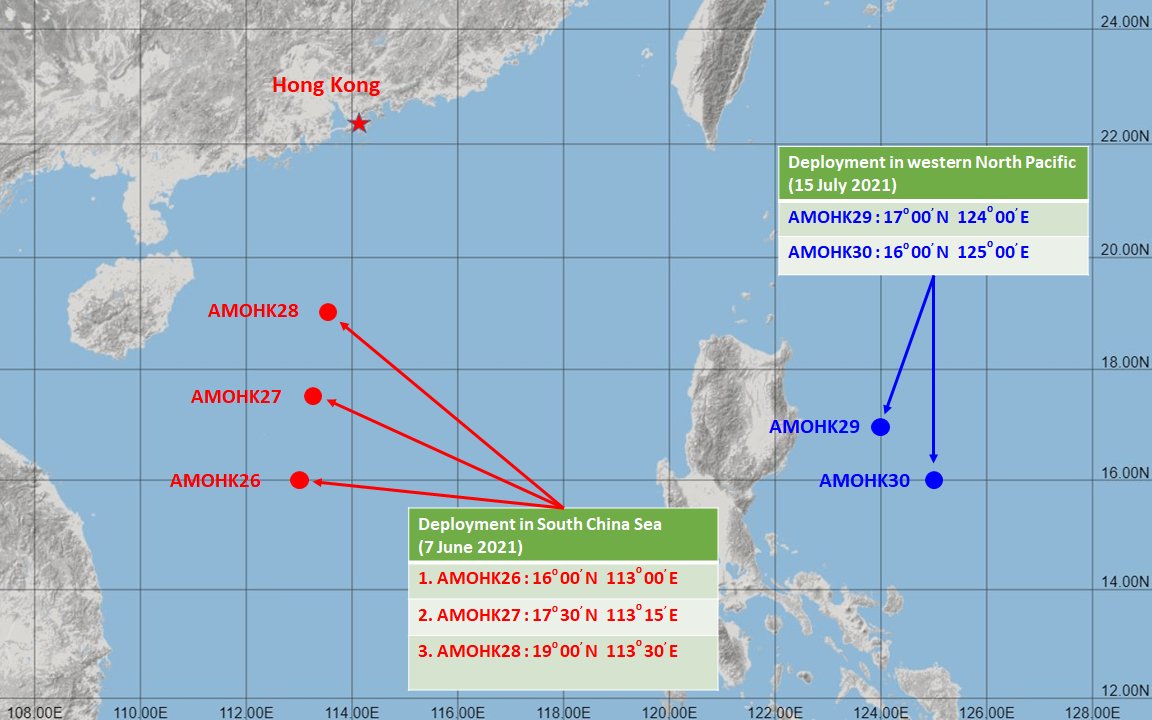 Trajectory of Buoys (up to 31/10/2021)
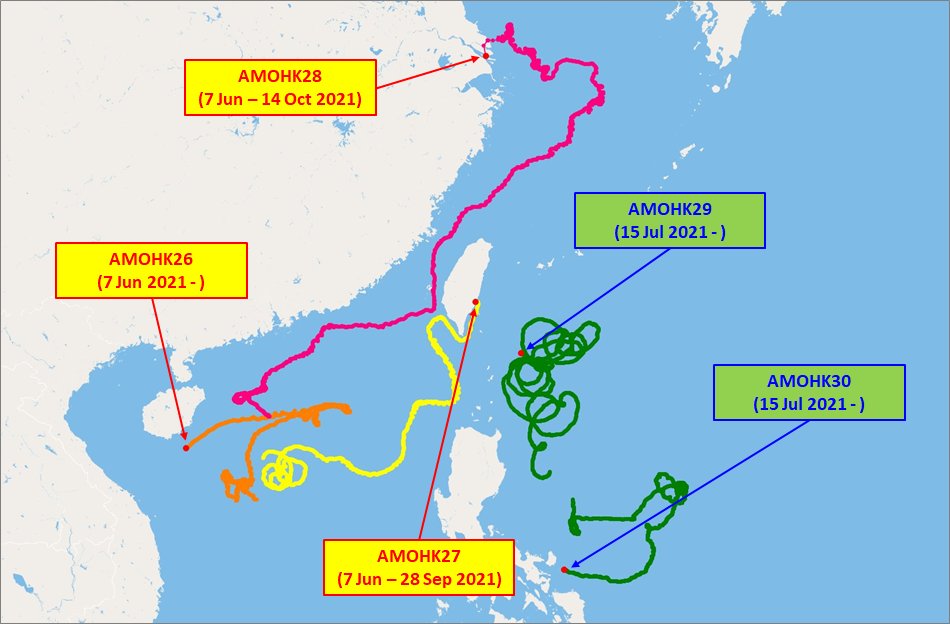 Key Observation (1)
Drifting buoys “AMOHK26” recorded the lowest pressure of 978.6 hPa near the centre of Typhoon Kompasu (2118)
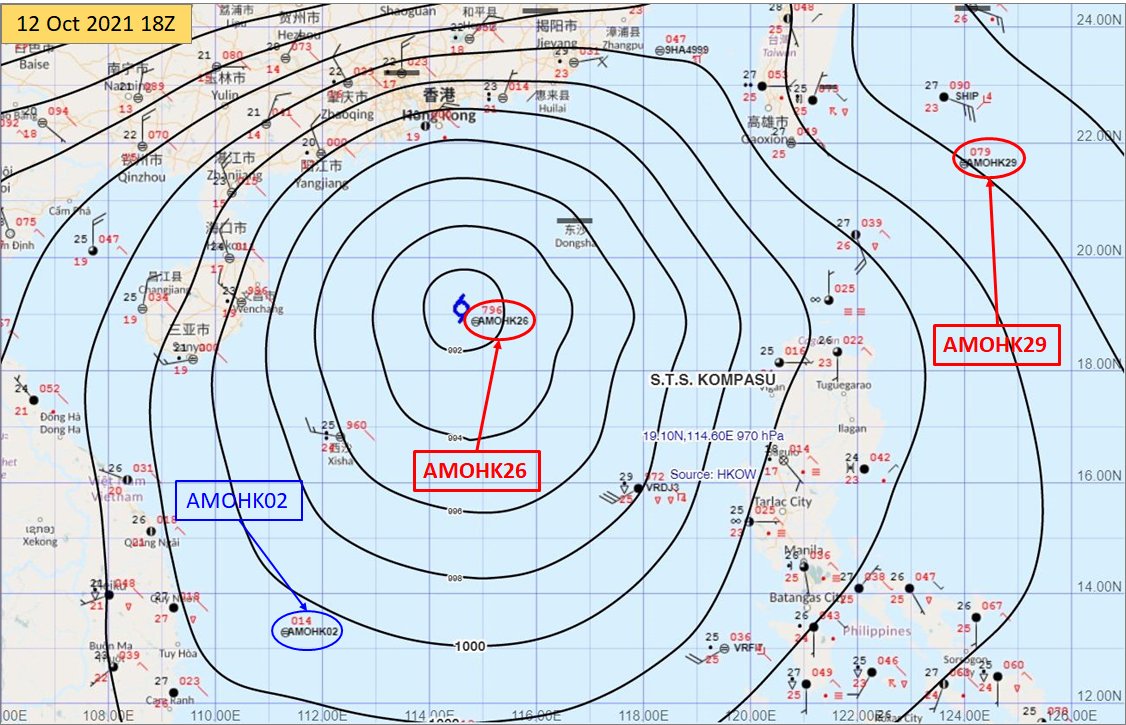 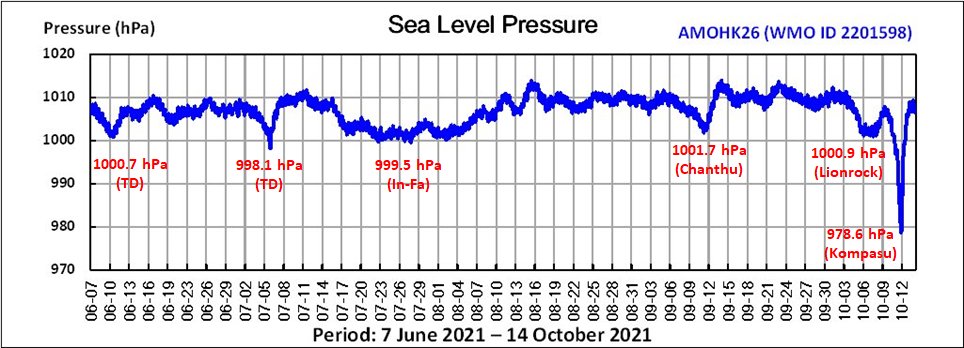 “AMOHK26” recorded the lowest pressure of 978.6 hPa near the centre of Typhoon Kompasu (2118) over the South China Sea on 12 October 2021
Key Observation (2)
Drifting buoys “AMOHK28” recorded the lowest pressure of 993.1 hPa near the centre of Tropical Storm Lupit (2109)
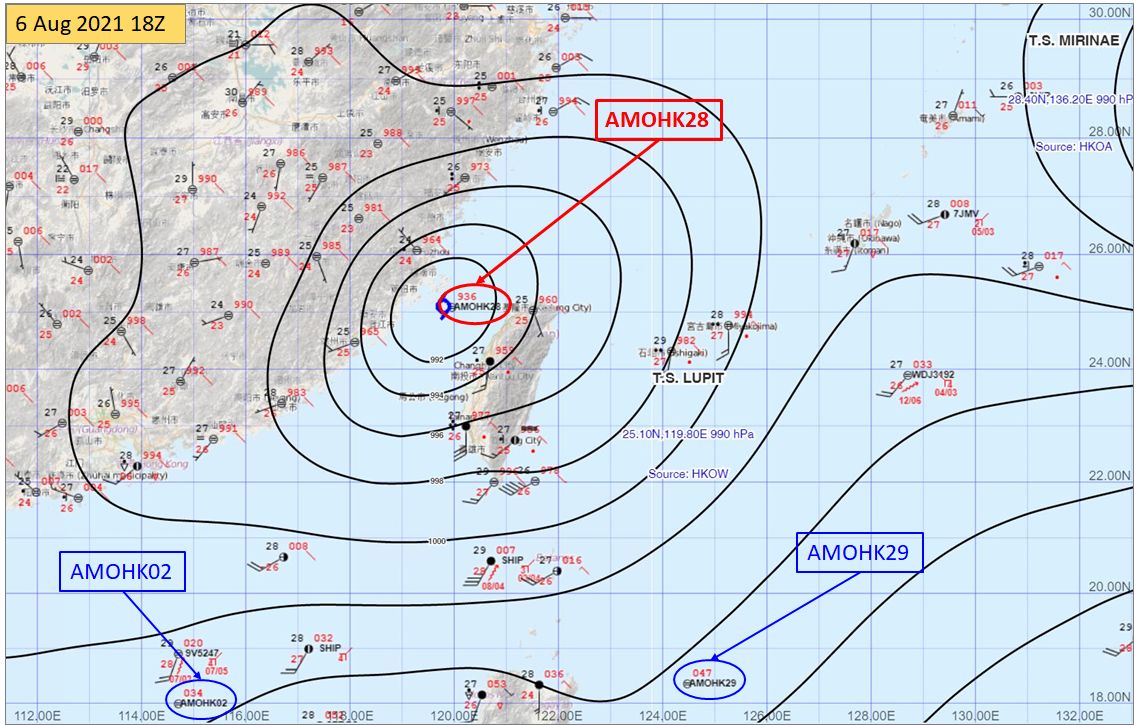 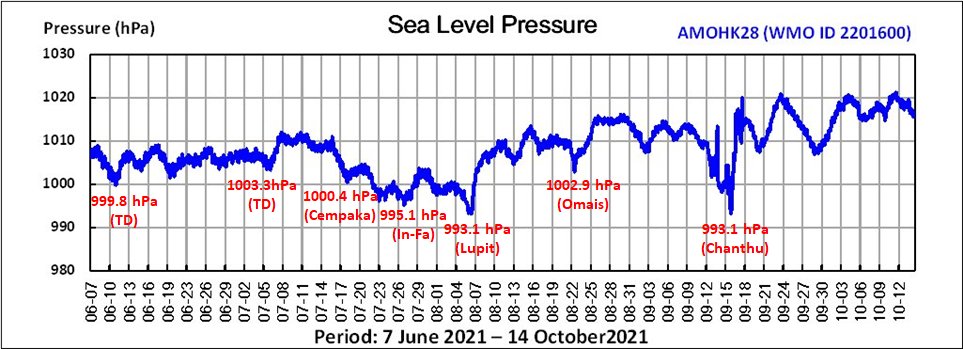 “AMOHK28” recorded the lowest pressure of 993.1 hPa near the centre of Tropical Storm Lupit (2109) over Taiwan Strait on 6 August 2021
Publications
Member Report, Hong Kong, China
	ESCAP/WMO Typhoon Committee 
	15th Integrated Workshop (Dec 2020)
User Impact
All buoys were successfully deployed as planned with the assistance of two HKVOS despite the COVID-19 pandemic.
Additional Comments
QC
	(1) Performance of pressure and temperature sensor 	is checked before deployment
	(2) Real-time buoy data are closely monitored using a 	dedicated webpage
	(3) Quality of pressure and temperature are checked 	against observations from nearby land stations & VOS

Communications
	Hourly data transmission via Iridium

Buoy Lifetime
	Typically one to a few months
Additional Comments (cont.)
Data Accessibility
	Data are processed and distributed on GTS once 	received

New Observations : Nil
	
Additional Requirements
	Wave and wind measurements near the sea surface

DBCP linkage : Nil
Thank you!